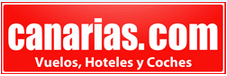 JORNADA TÉCNICA. TurisTICa
Descubriendo la tecnología necesaria para un destino turístico más interoperable e  inteligente
La distribución hotelera. El reto de llegar al cliente en un mercado global
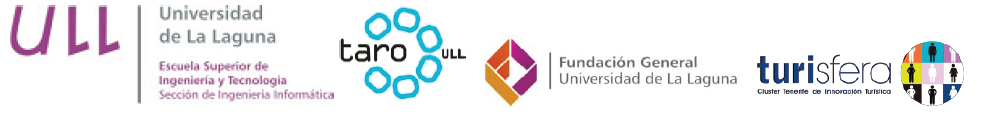 El modelo cásico
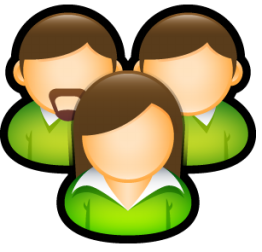 Los hoteles tienen contratos o bien con touroperadores que no venden al público en general o bien  directamente con las agencias de viajes .  Algunas cadenas crean sus Central Reservation Systems con los que trabajan sus Call Centers
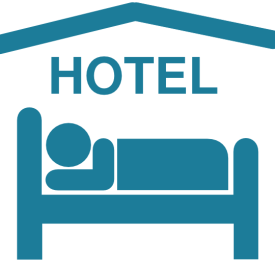 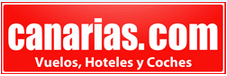 El modelo cásico evolucionado
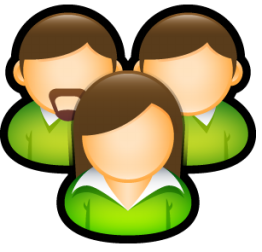 CRS
Acaban de surgir los  Global Distribution Systems (GDS) como Amadeus, Sabre o Galileo que se concetan a los Central Reservations Systems de las cadenas y grupos de hoteles
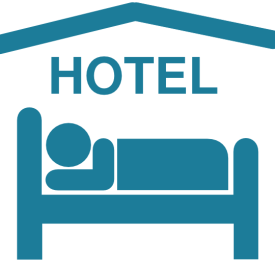 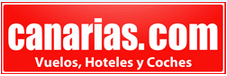 El modelo actual
Solmelia
Barceló
Lopesán
Independ.
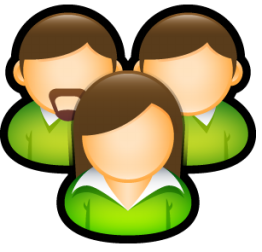 Touroperadores
Bancos de 
Camas
Channel
Managers
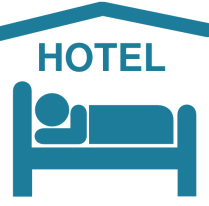 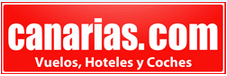 El modelo actual
Booking.com
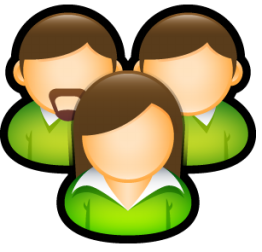 Touroperadores
Bancos de 
Camas
Channel
Managers
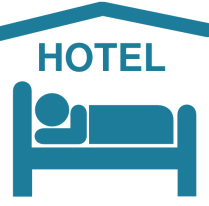 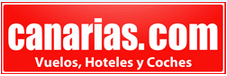 El modelo actual
Trivago
Kayak
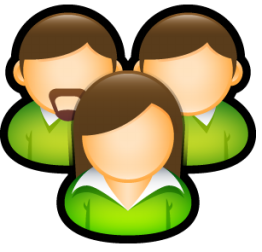 Touroperadores
Bancos de 
Camas
Channel
Managers
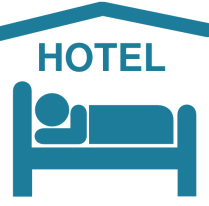 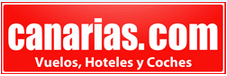 El modelo actual
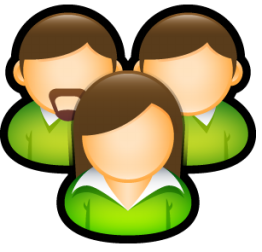 Canarias.com
Logitravel.com
Touroperadores
Bancos de 
Camas
Channel
Managers
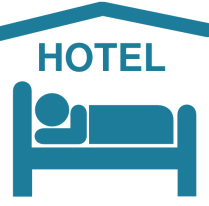 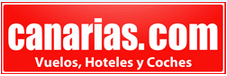 Lo que hay detrás de una reserva
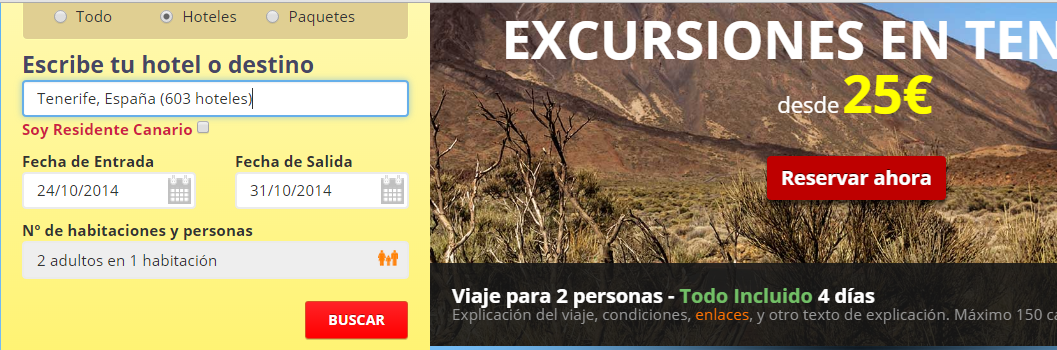 Al elegir un destino y unas fechas vamos a lanzar una solicitud a todos los proveedores con los que estamos integrados
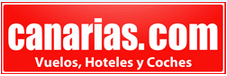 Se envía la petición
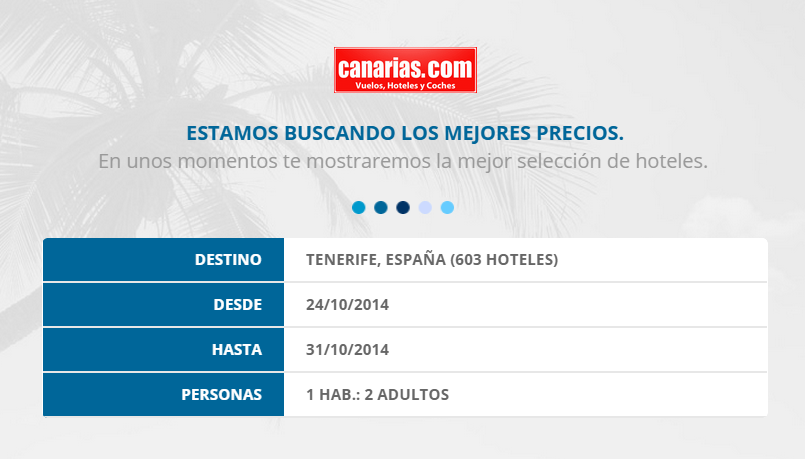 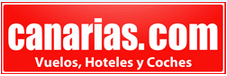 Entra en acción el motor de reservas
Se lanzan peticiones a todos los proveedores solicitando el destino y las fechas (con o sin régimen, o filtros varios como categoría, tipo de establecimiento, instalaciones) al mejor precio o en función de otros criterios (mejor valorados, más vendidos,…)
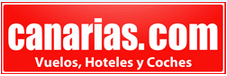 Análisis de uno de los resultados
Contratación Propia
Touroperador 2
Touroperador 1
En opción de pago directo puede ser de contratación propia de touroperador o de extranet de terceros
Channel Manager 1
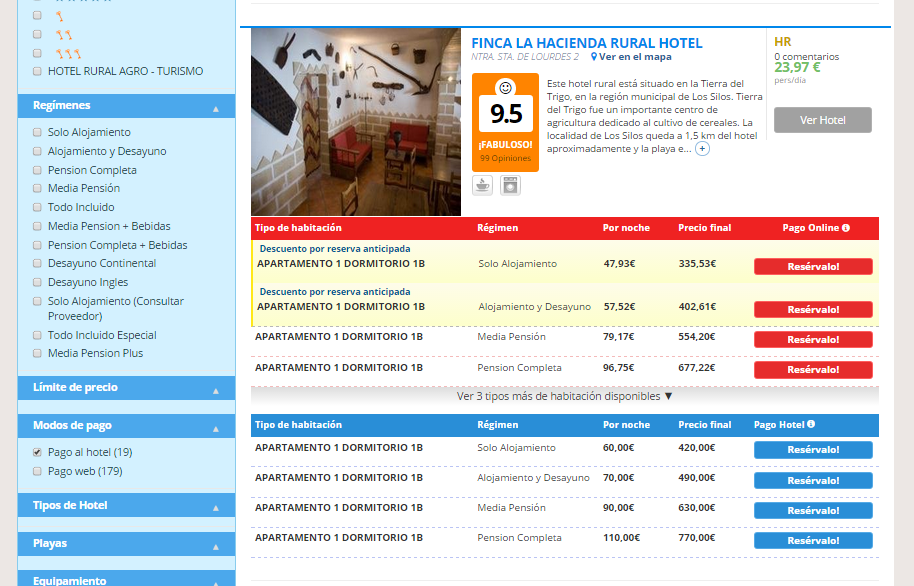 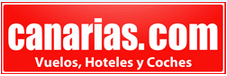 “Disección” de una reserva
El mejor precio en este caso corresponde a la contratación directa y los precios nos llegan a través de la propia cadena/hotel con la conexión vía Channel Manager
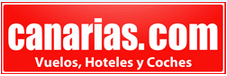